Южная Америка
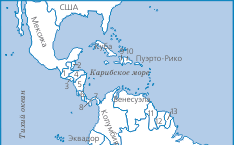 СТРАНЫ ЛАТИНСКОЙ АМЕРИКИ
Общие черты ЭГП региона
Наиболее благоприятное ЭГП имеют страны, расположенные в Центральной Америке и на островах Карибского моря
Выход к Тихому и Атлантическому океанам, по которым проходят важные мировые морские пути
Все страны региона находятся под экономическим и политическим влиянием США
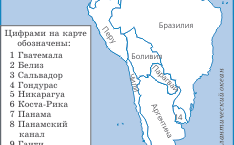 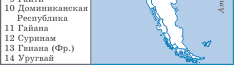 Природно-ресурсный потенциал
Страны восточной части Южной Америки
• Равнинные территории с благоприятными почвенно-климатическими условиями
• Значительные лесные и водные ресурсы
• Месторождения железной и марганцевой
  руд, бокситов, нефти
Страны горного запада Южной Америки
• Природные условия изменяются с высотой
• Месторождения цветных металлов, серебра, сурьмы, бериллия, бокситов, железной руды
• В Чили — крупнейшие в мире запасы селитры
• Реки богаты гидроресурсами
Природно-ресурсный потенциал
Страны Центральной Америки и островов Карибского моря
• Благоприятные условия для выращивания тропических культур
• Значительные лесные ресурсы
• Территория в целом бедна полезными ископаемыми
• Значительные залежи бокситов на островах
Мексика
• Природные условия разнообразны
• Богата нефтью, газом, серебром, золотом, железными рудами, серой
• Недостаток воды
Общие черты населения
Неоднородный этнический состав: европеоиды, негроиды и группы со смешанными расовыми признаками (мулаты, метисы, самбо)
Большинство стран находится на этапе перехода от традиционного к современному типу воспроизводства населения
Неравномерность размещения: большинство населения сосредоточено на побережье Атлантического океана.
Урбанизация происходит высокими темпами и сейчас составляет приблизительно 66 %
Общая характеристика хозяйства стран Латинской Америки
Общие черты хозяйства:
Многоукладность
Быстрые темпы роста тяжелой промышленности
Узкая специализация (кроме НИС)
Зависимость от иностранного капитала
Преобладание добывающей промышленности и сельского хозяйства
Добывающая промышленность
18 % горно-рудной промышленности мира
33 % мировой добычи медной руды;
30 % — железной руды;
25 % — марганца;
25 % — бокситов
28 % мирового экспорта железной руды; 
25 % — медной руды
Энергетика
Главные энергоресурсы — нефть и природный газ
25 % мирового потенциала гидроресурсов (освоено — 16 %)
Медленное развитие атомной энергетики (1,5 % производства электроэнергии)
25 % в общем энергопотреблении приходится на древесное топливо и биомассу
Низкие показатели потребления энергии на одного жителя
ТЭС — 1/3 электроэнергии, ГЭС — 2/3
Металлургия
Значительные запасы железной руды и ограниченные — коксующегося угля
Бразилия, Мексика, Колумбия, Чили — чугун, сталь, прокат
16 % мирового производства стали
Высокий уровень развития цветной металлургии; наилучшие условия — в Бразилии, Мексике, Чили, Перу, Боливии
Лидерство Чили по производству и экспорту меди (2-е место в мире)
Химическая
Развитие всех подотраслей
75 % продукции — Бразилия, Мексика и Аргентина
Преобладание основной химии
Лидерство Бразилии в производстве минеральных удобрений (5-е место в мире)
Машиностроение
Большая материалоемкость
Относительно сложная структура отрасли в Бразилии, Мексике и Аргентине
Развитие отрасли зависит от иностранных технологий и контролируется иностранными монополиями
Сельское хозяйство
Создается 15,5 % ВВП, занято 27,3 % экономически активного населения
Ведущие позиции в мировом производстве кофе, бананов, сахара, какао, хлопка
На три страны — Бразилию, Мексику и Аргентину — приходится 2/3 парка сельскохозяйственных машин региона
Сельское хозяйство развивается преимущественно экстенсивным путем, что приводит к сокращению площади тропических лесов
2/3 стоимости валовой продукции сельского хозяйства приходится на растениеводство